«ЗДОРОВЬЕСБЕРЕГАЮЩИЕ ТЕХНОЛОГИИ В ЛОГОПЕДИЧЕСКОЙ ПРАКТИКЕ»                    Учитель - логопед: Носаненко А. А.
Цель:  Обеспечение комплекса педагогического воздействия, направленного на преодоление и профилактику речевых нарушений   

Задачи:  - развивать навыки общения, формировать фонематическую сторону речи, обучать связной , грамматически правильной речи.
                 - создать благоприятный климат для детей с нарушением речи . 
               - познакомить с приемами по сохранению здоровья.
Здоровьесберегающие  технологии: 
Артикуляционная гимнастика
Дыхательная гимнастика
Кинезеология
Массаж и самомассаж
Физминутки 
Биоэнергопластика
Артикуляционная гимнастика помогает
улучшить кровоснабжение артикуляционных органов и их нервную проводимость
 улучшить подвижность артикуляционных органов;
 укрепить мышечную систему языка, губ, щёк;
 уменьшить напряжённость артикуляционных органов;
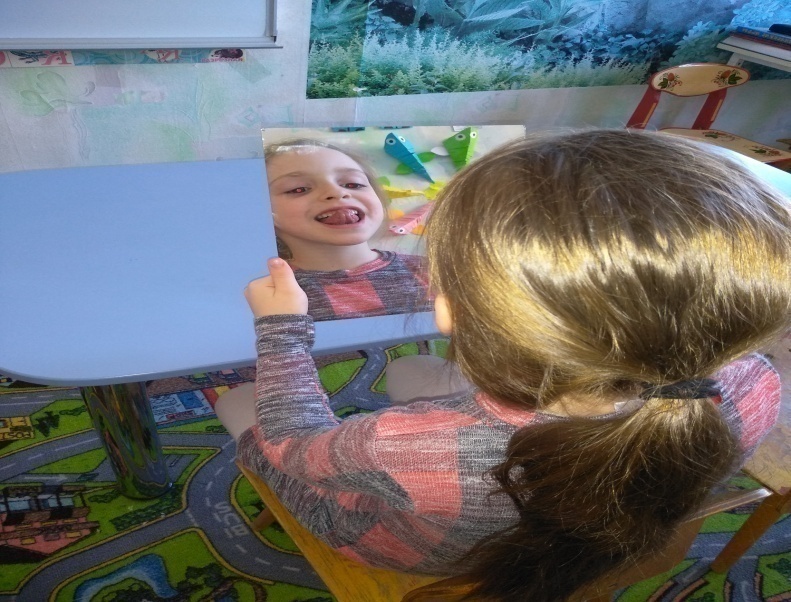 Дыхательная гимнастика
стимулирует работу сердца, головного мозга и нервной системы, дыхательные упражнения просто необходимы детям, довольно часто болеющим простудными заболеваниями. 
дополняет любое лечение (медикаментозное, гомеопатическое, физиотерапевтическое)
способствует насыщению кислородом каждой клеточки организма. 
 развивает ещё несовершенную дыхательную систему ребёнка и укрепляет защитные силы организма.
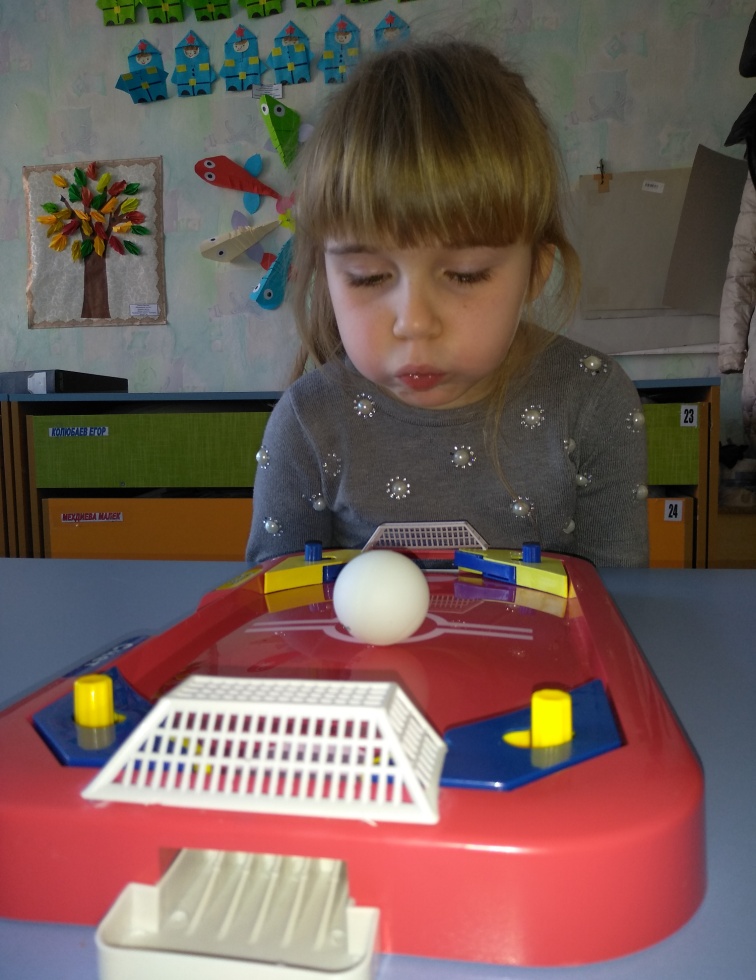 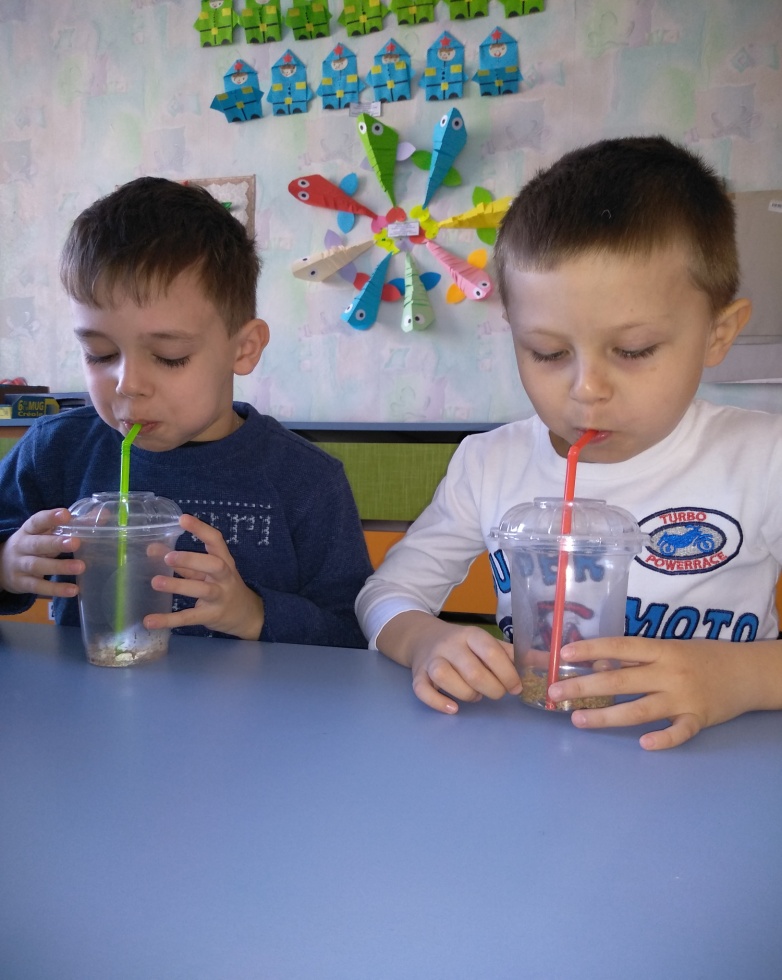 Кинезеологические упражнения( упражнения для развития межполушарного взаимодействия.)Кинезиология-наука о развитии умственных способностей через определенные двигательные упражнения.
Мелкая моторика, кинезиология
Положительно влияют на умственное и речевое  развитие ребенка
Способствуют развитию внимания,памяти, пространственных представлений
Повышает способность к самоконтролю
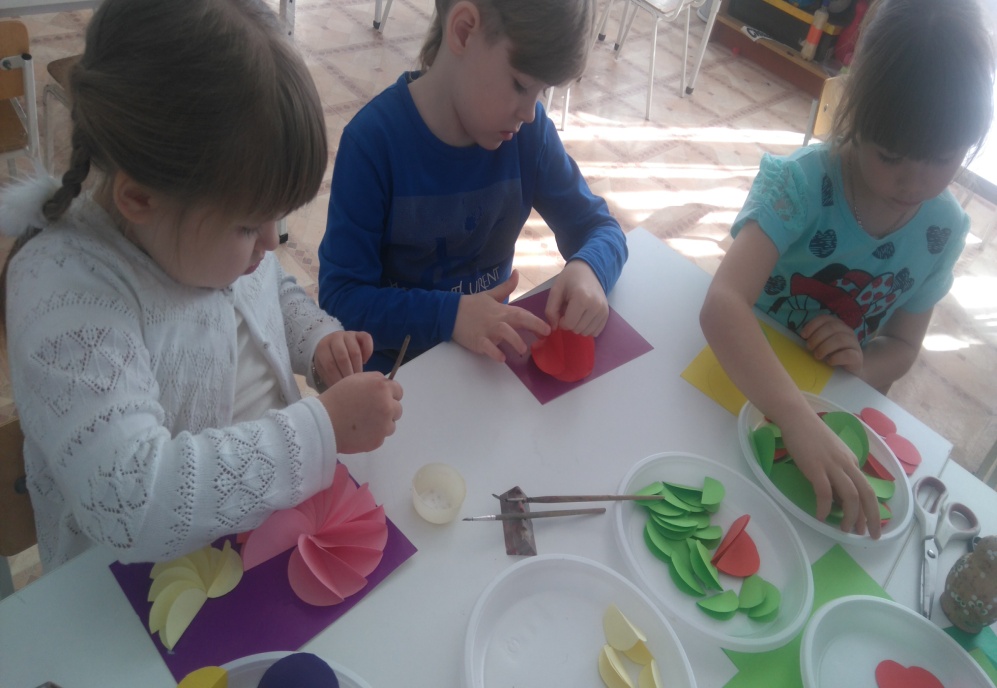 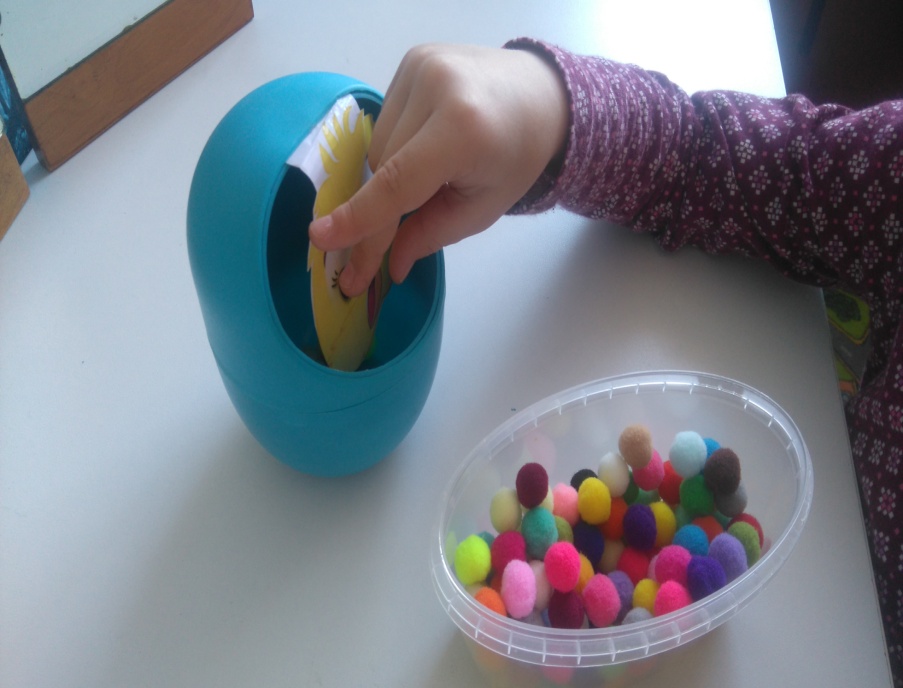 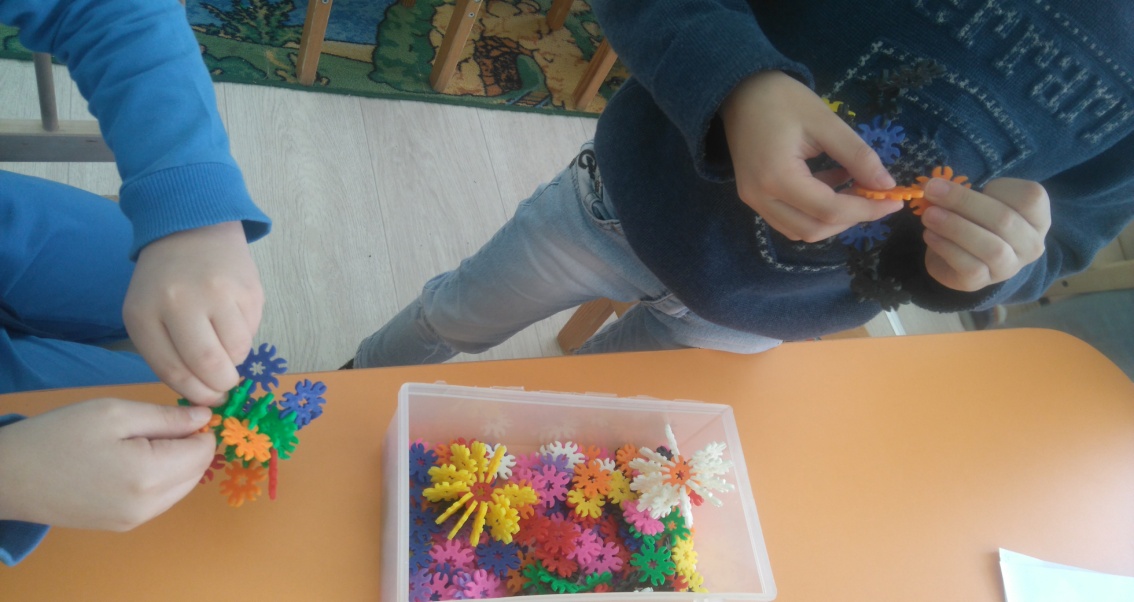 Пальчиковая гимнастика
развивает  мелкую  моторику  рук

благотворно влияет на развитие речи 

готовит руку к письму
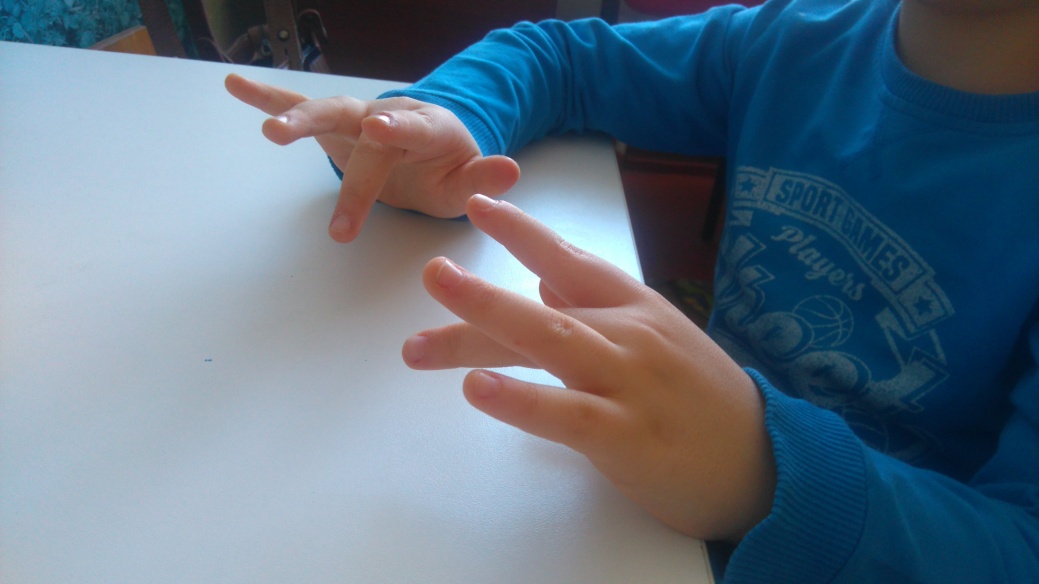 Самомассаж рук
достигается нормализация мышечного тонуса.
происходит стимуляция тактильных ощущений. 
развивается речевая функция.
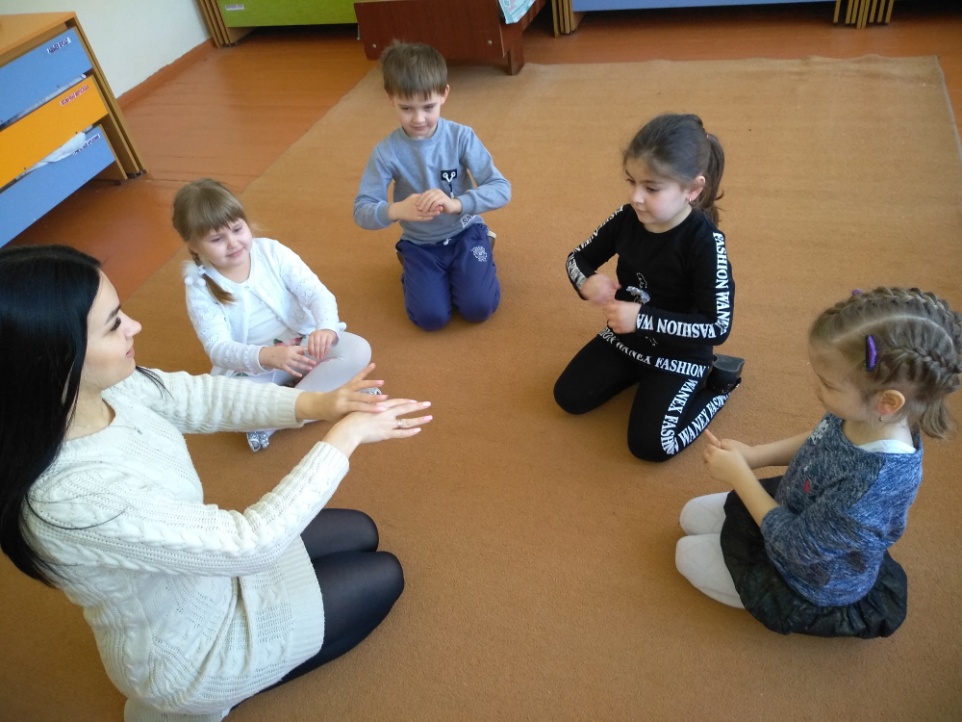 Точечный массаж
укрепляются защитные силы организма
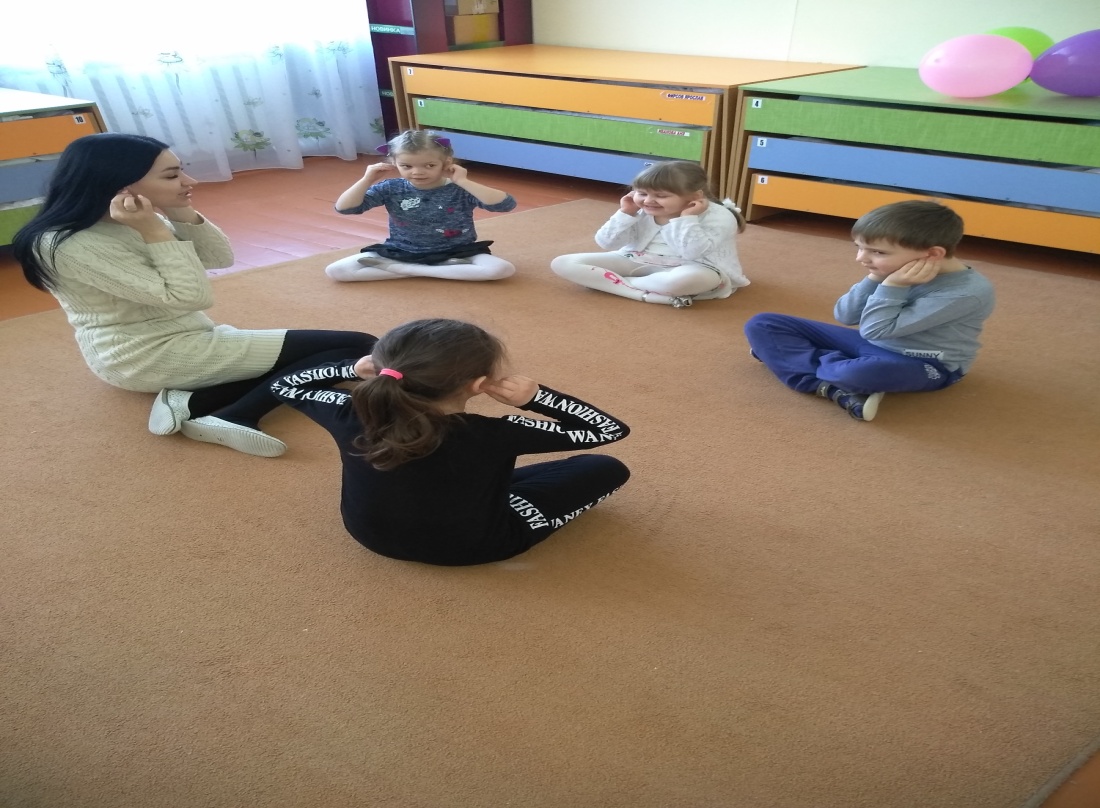 Су - Джок терапия.
Су – кисть, Джок – стопа. Су Джок –терапия оказывает воздействие на биоэнергетические точки с целью активизации защитных функций организма и направлена на воздействие зон коры головного мозга с целью профилактики речевых нарушений.
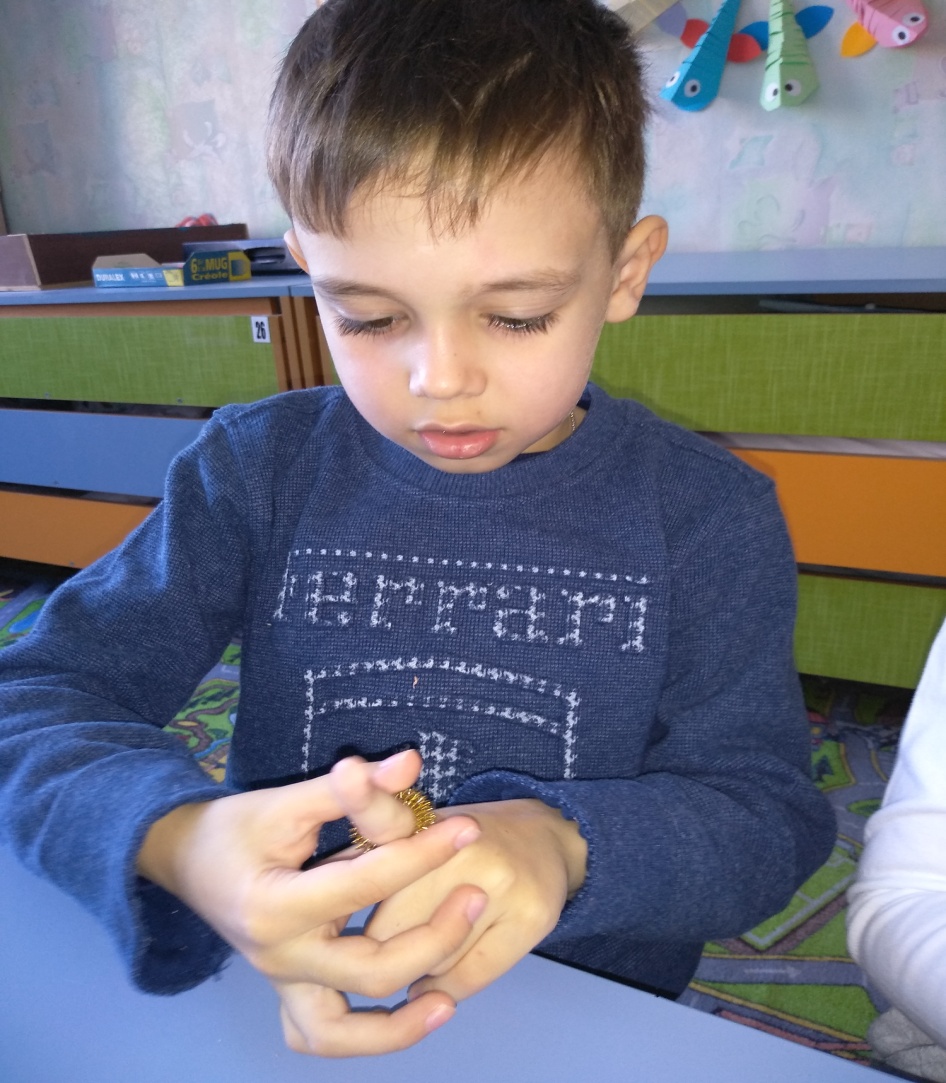 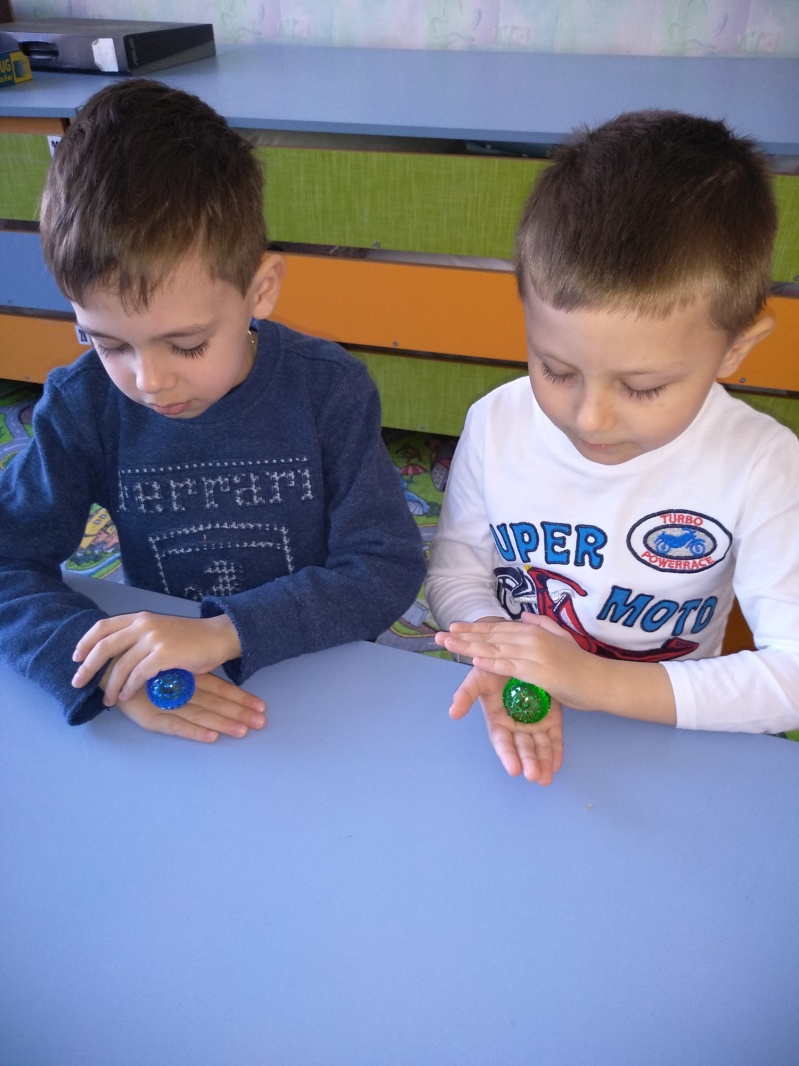 Биоэнергопластика
Оптимизирует психологическую базу речи
Улучшает моторные возможности ребенка
Усиливает импульсы ,идущие к коре головного мозга от языка.
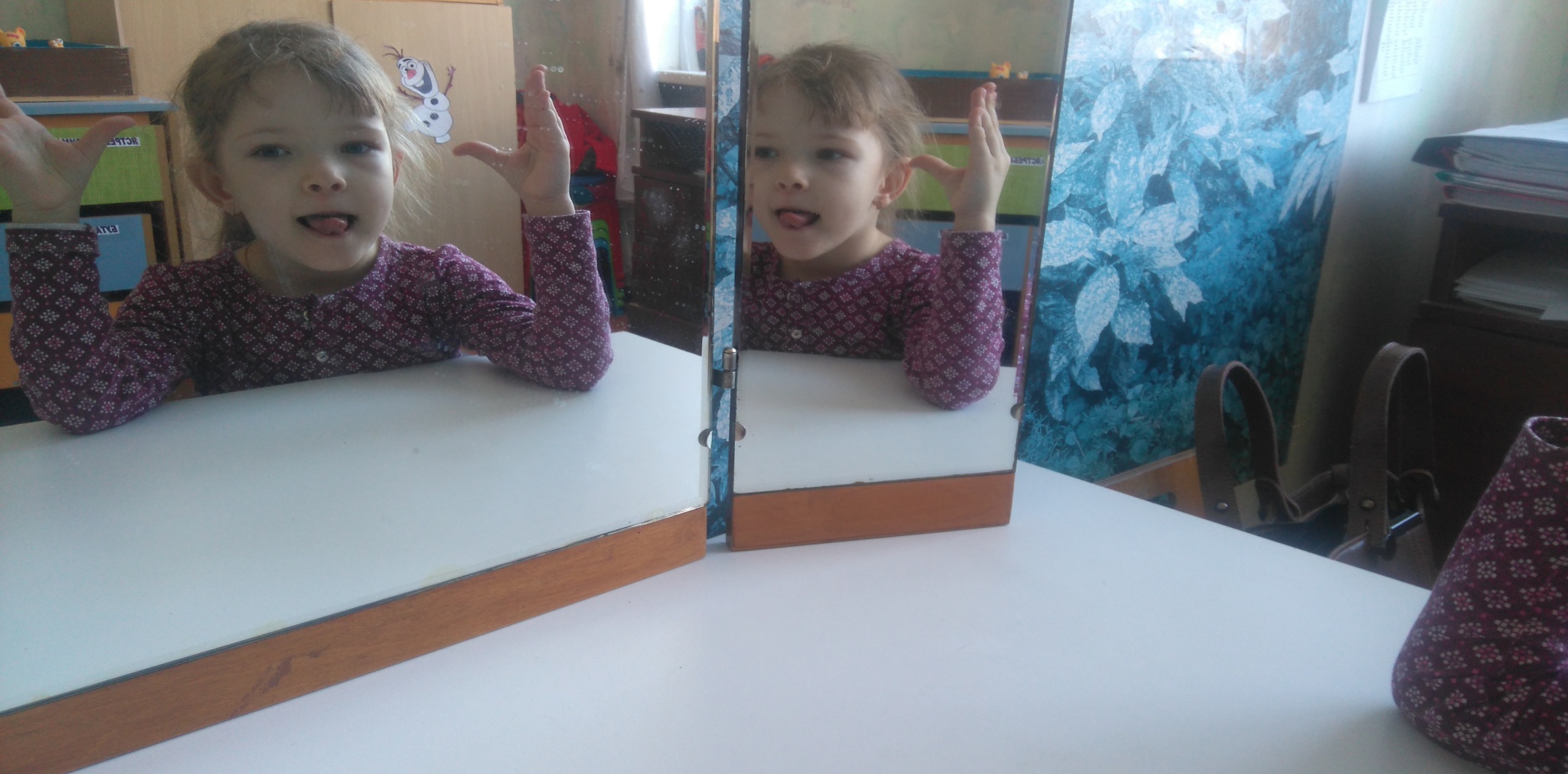 Физминутки
Вносят эмоциональный заряд
Вырабатывают четкие координированные действия во взаимосвязи с речью
Снимают усталость и напряжение
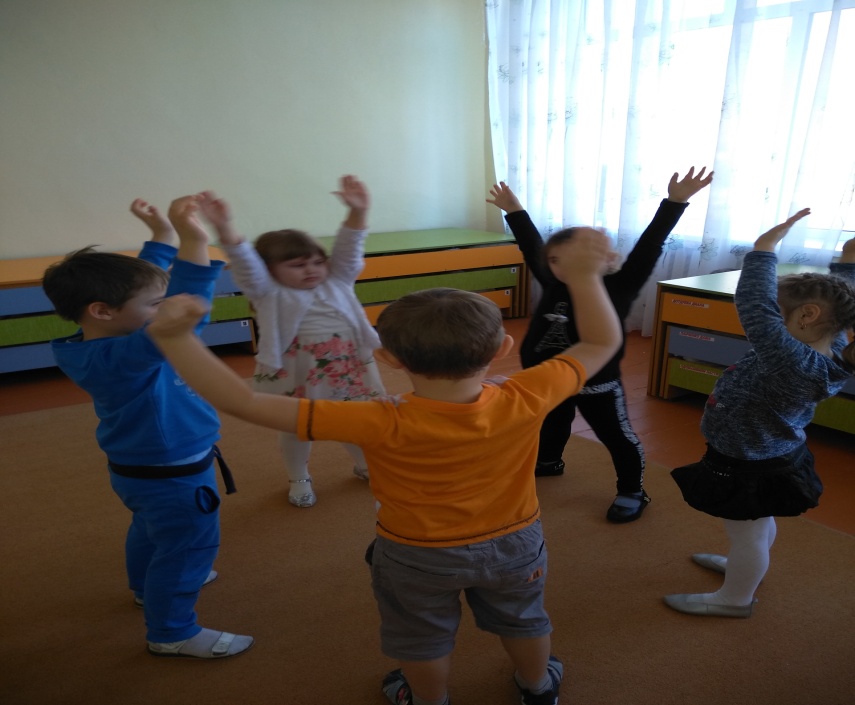 Результат работы.
повышается уровень обучаемости, улучшаются внимание, память, мышление
корректируется поведение и преодолеваются психологические трудности, снимается эмоциональное напряжение и тревожность;
повышается речевая активность;
формируются двигательные умения и навыки
формируется правильное речевое дыхание и артикуляционный праксис
Спасибо за внимания!!!
Будьте здоровы!!!!